Taishō Women
PowerPoint compiled by Rebecca Hong, Catherine Mein, and Johanna Wintergerst for Becoming Modern: Early 20th-Century Japan through Primary Sources. Program for Teaching East Asia, University of Colorado Boulder, 2015.
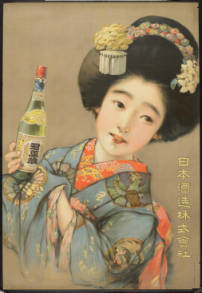 Nippon Shuzō Kabushiki Kaisha (sake brewery) 1915-1917http://digitallibrary.usc.edu/cdm/singleitem/collection/p15799coll58/id/31484/rec/12
[Speaker Notes: Used by permission of the University of Southern California Libraries. East Asian Library. 
http://digitallibrary.usc.edu/cdm/singleitem/collection/p15799coll58/id/31484/rec/12.]
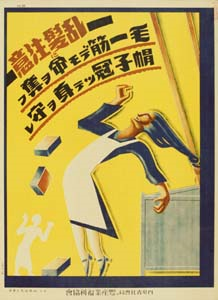 Industrial Welfare Association Poster“Pay attention to unkept hair. A single strand could take your life. Protect yourself by wearing a hat.”1929http://oohara.mt.tama.hosei.ac.jp/sangyofukuri/enpos1352.html
[Speaker Notes: Ohara Institute for Social Research Poster Exhibition
Industrial Welfare Association Postershttp://oohara.mt.tama.hosei.ac.jp/sangyofukuri/enpos1352.html
Permission requested.]
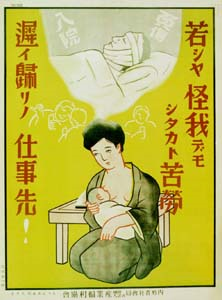 Industrial Welfare Association Poster“Coming home late from work!“She’s worrying whether you were injured at work.”1931http://oohara.mt.tama.hosei.ac.jp/sangyofukuri/enpos1373.html
[Speaker Notes: Ohara Institute for Social Research Poster Exhibition
Industrial Welfare Association Postershttp://oohara.mt.tama.hosei.ac.jp/sangyofukuri/enpos1373.html
Permission requested.]
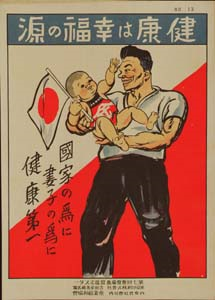 Industrial Welfare Association Poster“Health is the mother of happiness.”“For the nation, for the wife and children, health is the number one priority.”1927http://oohara.mt.tama.hosei.ac.jp/sangyofukuri/enpos1332.html
[Speaker Notes: Ohara Institute for Social Research Poster Exhibition
Industrial Welfare Association Posters
http://oohara.mt.tama.hosei.ac.jp/sangyofukuri/enpos1332.html

Permission requested.]
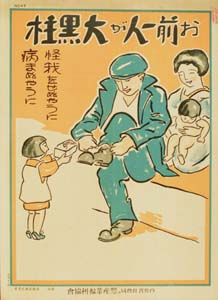 Industrial Welfare Association Poster“You’re the pillar supporting this family.” “Don’t get injured, don’t get sick.” 1930http://oohara.mt.tama.hosei.ac.jp/sangyofukuri/enpos1362.html
[Speaker Notes: Ohara Institute for Social Research Poster Exhibition
Industrial Welfare Association Postershttp://oohara.mt.tama.hosei.ac.jp/sangyofukuri/enpos1362.html

Permission requested.]
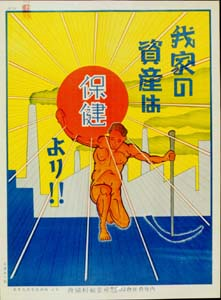 Industrial Welfare Association Poster“Our family’s assets are in our health.”1931http://oohara.mt.tama.hosei.ac.jp/sangyofukuri/enpos1370.html
[Speaker Notes: Ohara Institute for Social Research Poster Exhibition
Industrial Welfare Association Postershttp://oohara.mt.tama.hosei.ac.jp/sangyofukuri/enpos1370.html]
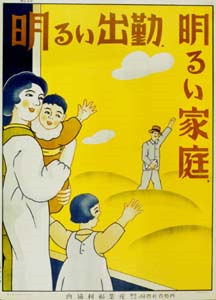 Industrial Welfare Association Poster“Happy going to work, a cheerful family.”1932http://oohara.mt.tama.hosei.ac.jp/sangyofukuri/enpos1384.html
[Speaker Notes: Ohara Institute for Social Research Poster Exhibition
Industrial Welfare Association Postershttp://oohara.mt.tama.hosei.ac.jp/sangyofukuri/enpos1384.html]
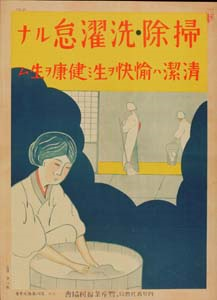 Industrial Welfare Association Poster“Do not neglect cleaning and laundry. Cleanliness/sanitation breeds a happiness and health.”1929http://oohara.mt.tama.hosei.ac.jp/sangyofukuri/enpos1354.html
[Speaker Notes: Ohara Institute for Social Research Poster Exhibition
Industrial Welfare Association Postershttp://oohara.mt.tama.hosei.ac.jp/sangyofukuri/enpos1354.html

Permission requested.]
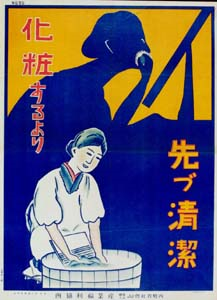 Industrial Welfare Association Poster“Before cosmetics, first be clean.”1932http://oohara.mt.tama.hosei.ac.jp/sangyofukuri/enpos1385.html
[Speaker Notes: Ohara Institute for Social Research Poster Exhibition
Industrial Welfare Association Postershttp://oohara.mt.tama.hosei.ac.jp/sangyofukuri/enpos1385.html

Permission requested.]
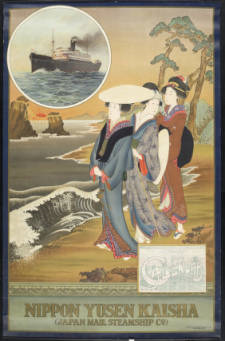 Nippon Yusen Kaisha (Japan Mail Steamship Co.)1919http://digitallibrary.usc.edu/cdm/singleitem/collection/p15799coll58/id/31448/rec/5
[Speaker Notes: Used by permission of the University of Southern California Libraries, East Asian Library.
http://digitallibrary.usc.edu/cdm/singleitem/collection/p15799coll58/id/31448/rec/5]
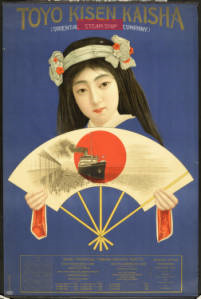 Toyo Kisen Kaisha (Oriental Steamship Co.)1917http://digitallibrary.usc.edu/cdm/singleitem/collection/p15799coll58/id/31444/rec/8
[Speaker Notes: Used by permission of the University of Southern California Libraries, East Asian Library.
http://digitallibrary.usc.edu/cdm/singleitem/collection/p15799coll58/id/31444/rec/8]
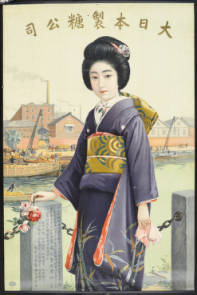 Dai Nippon Seitō Kōshi(sugar refining company)1914/1943http://digitallibrary.usc.edu/cdm/singleitem/collection/p15799coll58/id/31468/rec/1
[Speaker Notes: Used by permission of the University of Southern California Libraries, East Asian Library.
http://digitallibrary.usc.edu/cdm/singleitem/collection/p15799coll58/id/31468/rec/1]
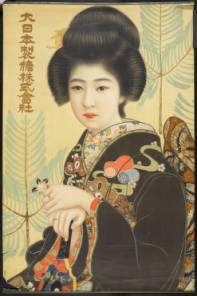 Dai Nippon Seitō Kabushiki Kaisha (sugar refining company) 1914/1919http://digitallibrary.usc.edu/cdm/singleitem/collection/p15799coll58/id/31470/rec/2
[Speaker Notes: Used by permission of the University of Southern California Libraries, East Asian Library.
http://digitallibrary.usc.edu/cdm/singleitem/collection/p15799coll58/id/31470/rec/2]
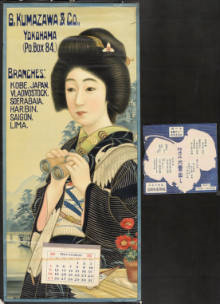 G. Kumazawa and Co. (Textile merchants) 1921http://digitallibrary.usc.edu/cdm/singleitem/collection/p15799coll58/id/31475/rec/10
[Speaker Notes: Used by permission of the University of Southern California Libraries, East Asian Library.
http://digitallibrary.usc.edu/cdm/singleitem/collection/p15799coll58/id/31475/rec/10]
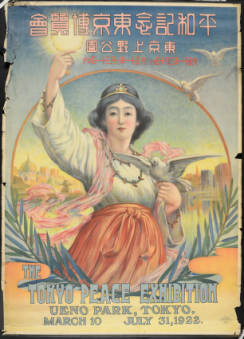 Tokyo Peace Exhibition:Ueno Park, Tokyo. March 10 July 31, 1922.

1922


http://digitallibrary.usc.edu/cdm/singleitem/collection/p15799coll58/id/31483/rec/4
[Speaker Notes: Used by permission of the University of Southern California Libraries, East Asian Library.
http://digitallibrary.usc.edu/cdm/singleitem/collection/p15799coll58/id/31483/rec/4]
Families of New Cabinet MinistersThe International Graphic, Vol. VIII, No. 8 January 1930
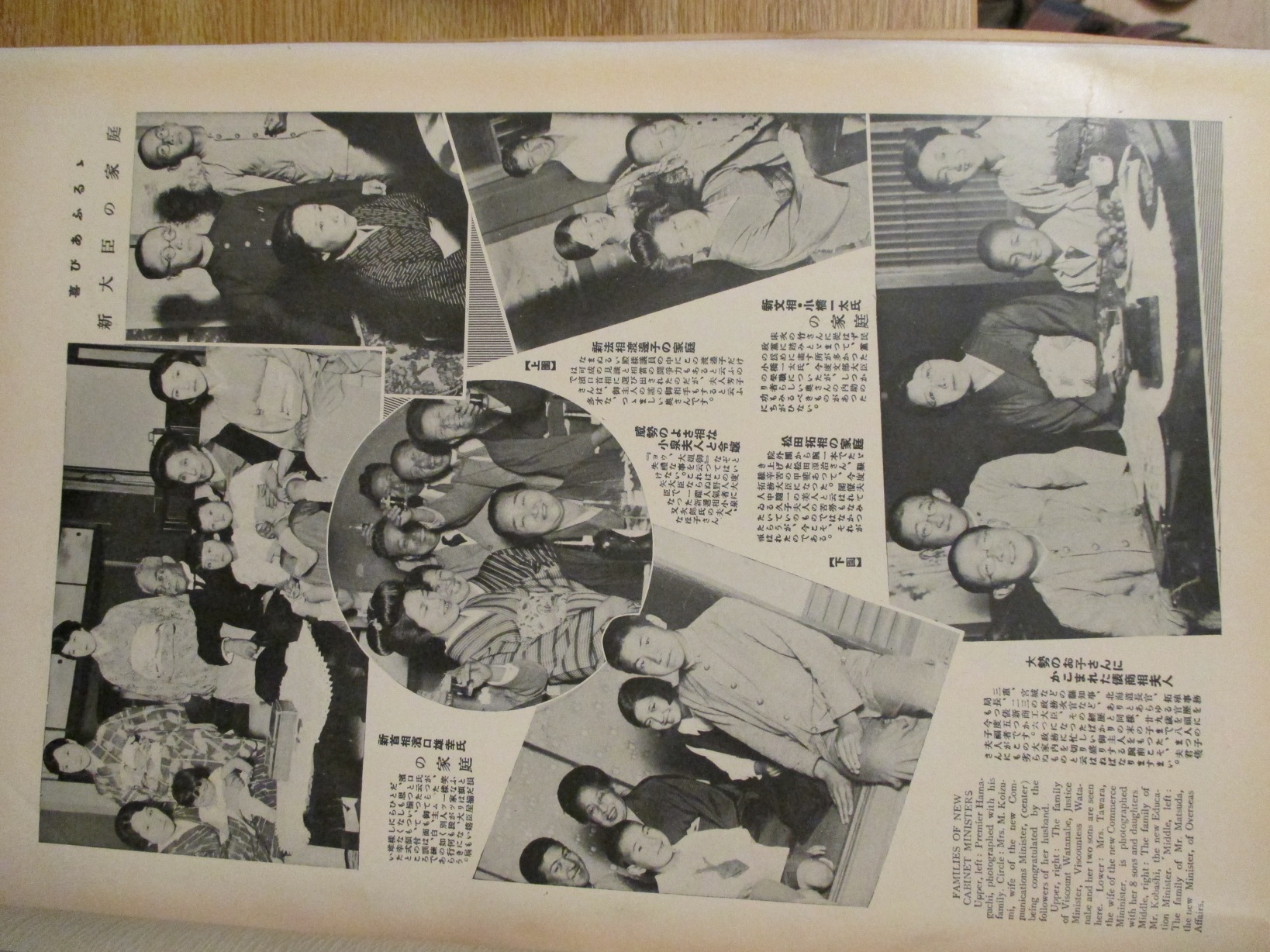 [Speaker Notes: From the collection of the Program for Teaching East Asia at the University of Colorado Boulder.]
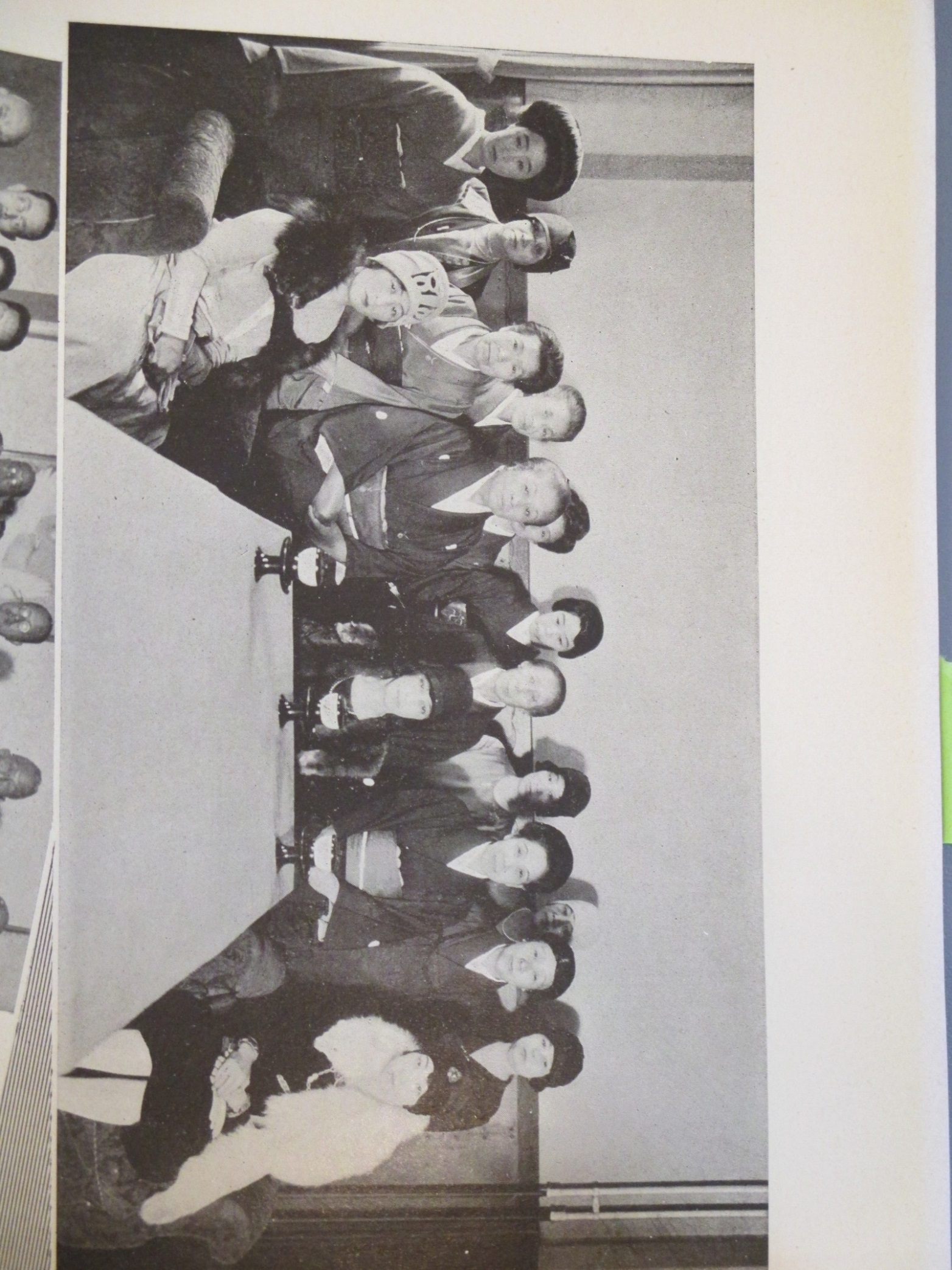 40th Anniversary Meeting of the Educational Society of All Japan Women Attended by Imperial Princesses and Noted Women EducatorsThe International Graphic, Vol. IX, No. 1 January 1931
[Speaker Notes: From the collection of the Program for Teaching East Asia at the University of Colorado Boulder.]
50th Anniversary of the Establishment of the Tokyo Music Academy, with  All Imperial Princes and Princesses in AttendanceThe International Graphic, Vol. IX, No. 1 January 1931
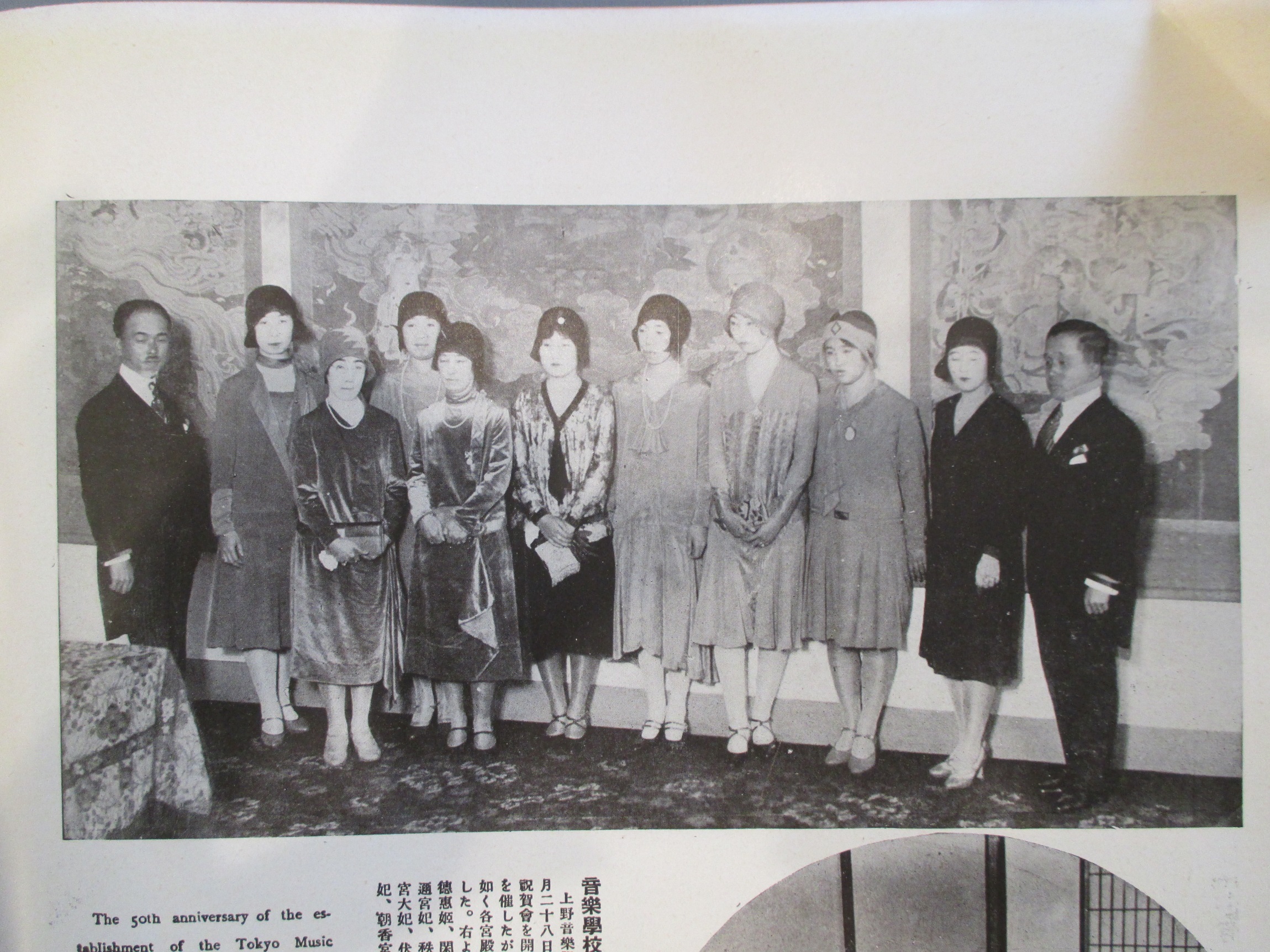 [Speaker Notes: From the collection of the Program for Teaching East Asia at the University of Colorado Boulder.]
Sugoroku (Board Game) Distributed with Fujin Sekai (Women’s World magazine), New Year’s Free Edition Gift, part 1
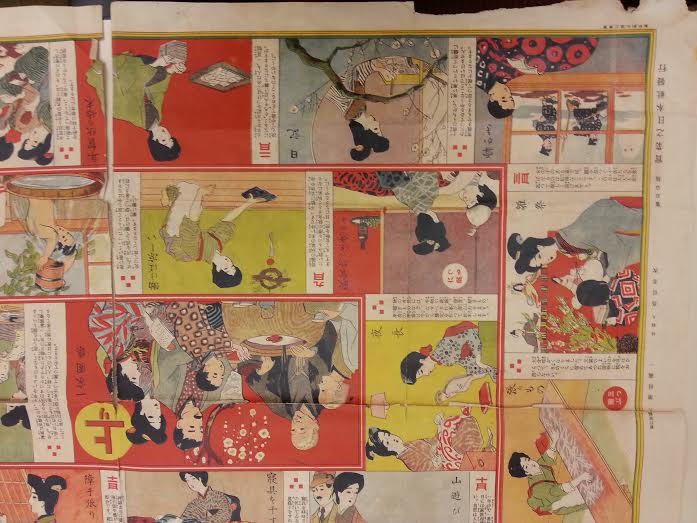 [Speaker Notes: From the collection of the Program for Teaching East Asia at the University of Colorado Boulder.]
Sugoroku (Board Game) Distributed with Fujin Sekai (Women’s World magazine), New Year’s Free Edition Gift, part 2
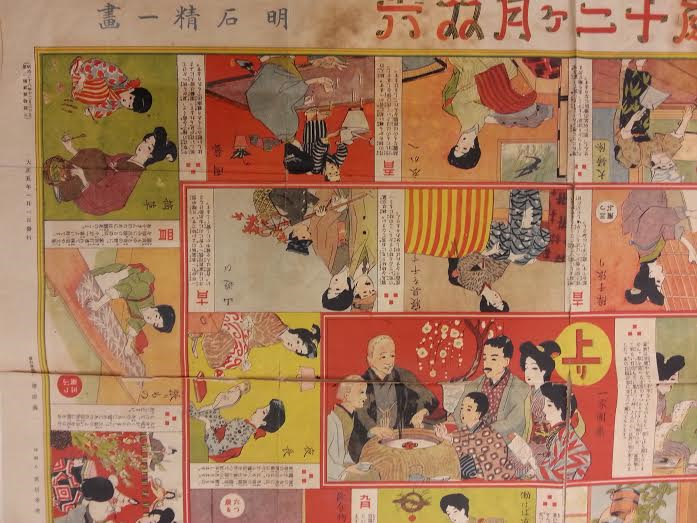 [Speaker Notes: From the collection of the Program for Teaching East Asia at the University of Colorado Boulder.]
Sugoroku (Board Game) Distributed with Fujin Sekai (Women’s World magazine), New Year’s Free Edition Gift, part 3
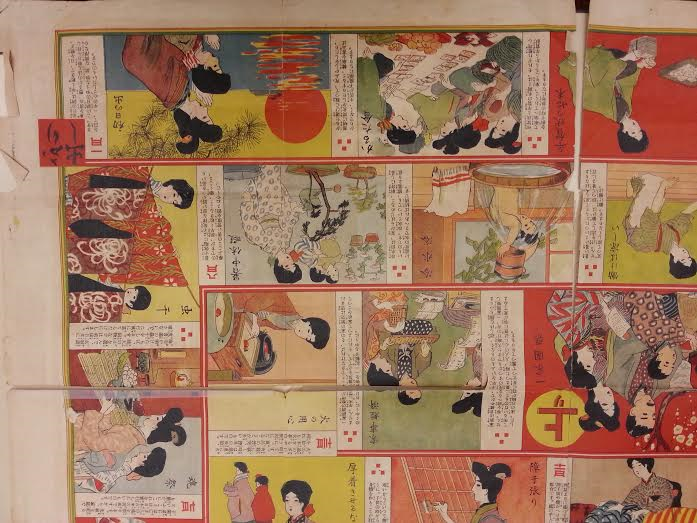 [Speaker Notes: From the collection of the Program for Teaching East Asia at the University of Colorado Boulder.]
Sugoroku (Board Game) Distributed with Fujin Sekai (Women’s World magazine), New Year’s Free Edition Gift, part 4
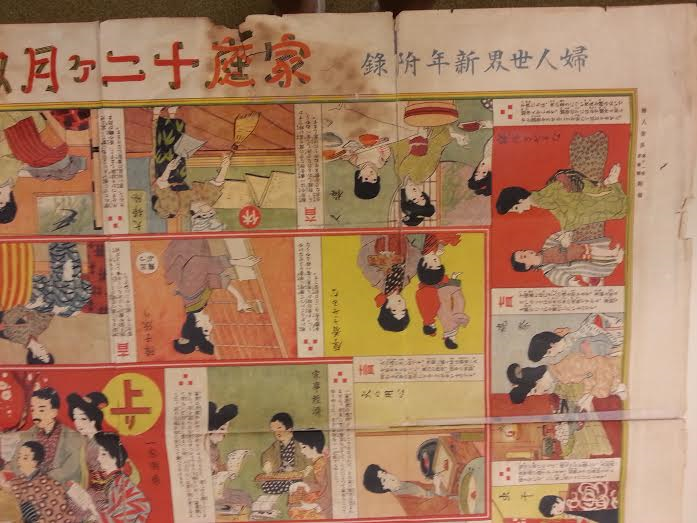 [Speaker Notes: From the collection of the Program for Teaching East Asia at the University of Colorado Boulder.]